Discussion of “Machine LearningNational Economic Accounts”
Patrick Bajari
VP Core AI and Chief Economist, Amazon
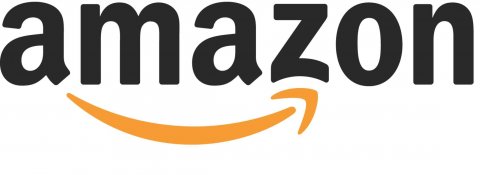 Outline
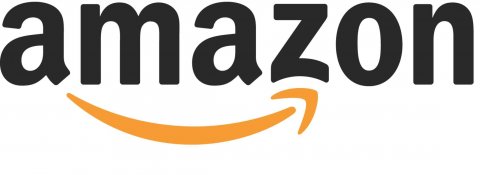 Quick summary
A quick overview of some ML
Suggestions for this and related problems
Overview
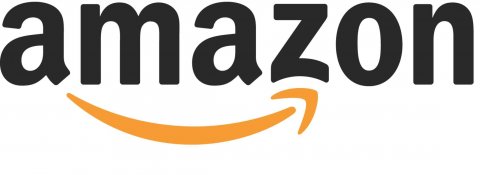 Problem- source data is not available at time of advanced estimate
Solution- use Machine Learning:
	Step 1: Predict industry level output using credit card data, 	Google trends, CES and CPI
	Step 2: Predict aggregate PCE services 
ML is a very logical way to deal with missing data and in many settings will outperform naïve imputation or standard econometric models
Sensible step by the agencies
Machine Learning
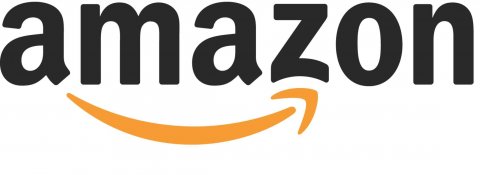 Problems with regression
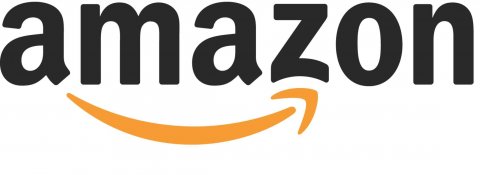 Identification: i.e. K>N
Multi-collinearity:
	-While the number of variables is large, many of them are likely 	to be highly collinear
	-Regression coefficients large positive and large negative values
	-High in sample fit but poor out of sample fit
Regularization
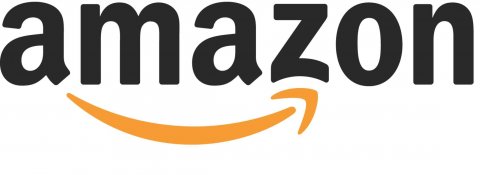 Tree Model
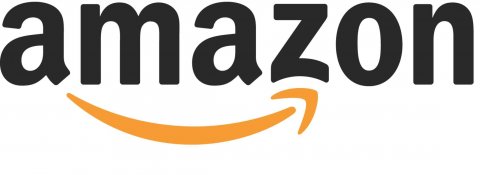 X1>5
X1<5
X1>7
X2<7
X2<3
X2>3
y=7
y=4
y=2
y=1
Random Forest and Residuals
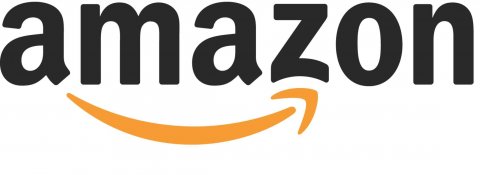 Tree allows for non-linear interactions between variables
Random forest is an ensemble (average) of many trees where we randomly draw covariates for each tree
Boosting builds trees by examining fitted residuals
Suggestions
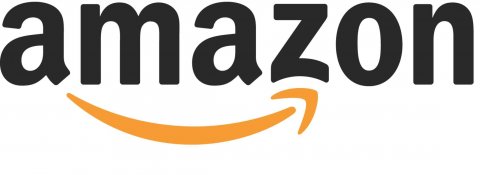 Below are some suggestions which may (or may not) improve accuracy
Some of the suggestions are a bit incomplete and may be more relevant in other settings
Hard to know which suggestions are most valuable but some of them are easily tested
Model averaging
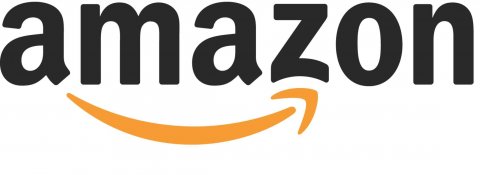 Daily/weekly data
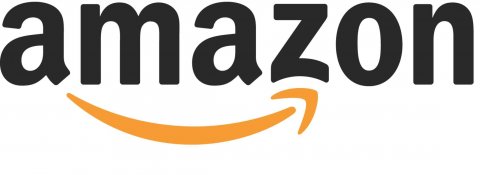 Daily/weekly data
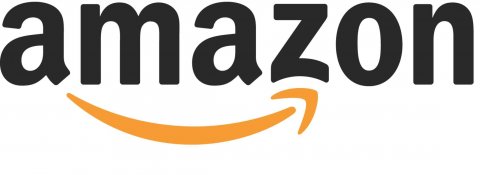 The credit card data is a panel
You can pool seasonal factors across series i
Hierarchical modeling could help:
Seasonal industry i=common factor + industry i specific component
The panel can account for common irregular time effects that change demand, e.g. Olympics, Brexit, Trump election
Weight regressions by distance from current date for evolving seasonality
Daily/weekly data
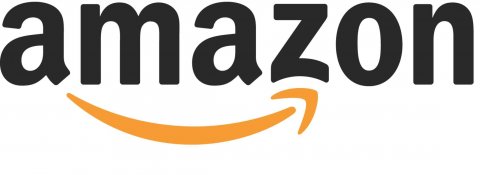 Would be nice to disaggregate credit card, Google trends data by geography
Weather are examples of common time effects by geography and could be captured by model
The common time effects, seasonals, trends, etc… could be use as features 
In some cases you may want to work with de-seasonalized data or model growth rates directly
Hierarchical Models
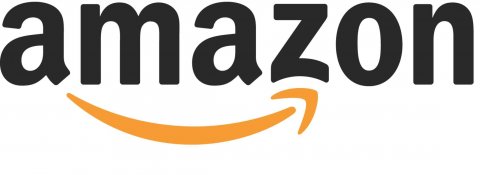 At Amazon we have a related problem- forecast sales for tens of thousands of product lines
We care both about the individual product lines and total sales
We have found that hierarchical models combined with ML are useful
In a hierarchical model you would specify that:
Aggregate PCE Service Expenditure=sum of individual industries
Individual industry=ML model of industry output
Hierarchical Models
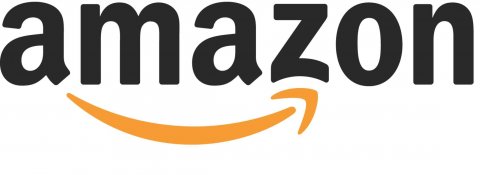 Hierarchical modeling provides logical consistency- e.g. individual forecasts sum to aggregate forecast (doesn’t seem to be imposed here)
If you estimate the equations jointly you might gain efficiency
Imposing true restrictions (e.g. total is sum of parts) might also help efficiency
There are formal Bayesian techniques for joint estimation of hierarchical models
We often find it useful to forecast the top level of the hierarchy and predict industry output as shares
This might give you a more logical approach to de-seasonalizing data when you need aggregates and industry level data to add up
Problem: mixed frequency data and ML model
Problem: a hierarchy formed with your current set of models is not a solved problem